I 30 Cfu
Di cosa stiamo trattando?
Chi sono i destinatari?
Quali Modalità di frequenza?
I percorsi formativi
Modalità di accesso
Premessa i requisiti di accesso sono indicati da un’autocertificazione dello studente e poi verificata dall’università.
Serve avere almeno tra requisiti in base alle seguenti tabelle (uno per tabella per avvalersi poi di una delle classi di concorso per cui si stanno facendo i trenta cfu.)
Primo Requisito- avere uno dei  titoli seguito.
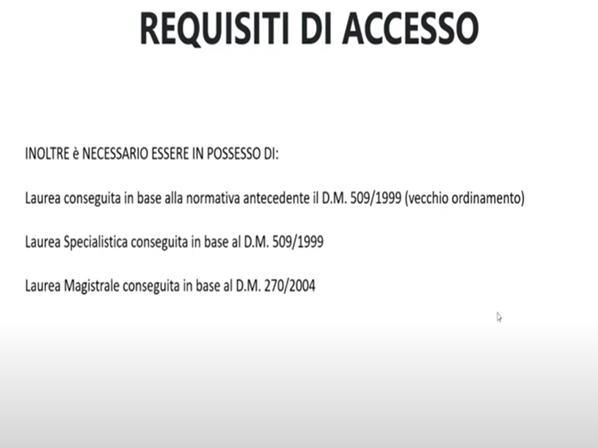 Che quella laurea magistrale (requisito base) completi i cfu, altrimenti si deve integrare o associare i certificati inerenti.
Terzo requisito uni dei seguenti titoli
Prova d’esame
Scritto in presenza e un orale dove simulare una lezione
Saldo dei Cfu
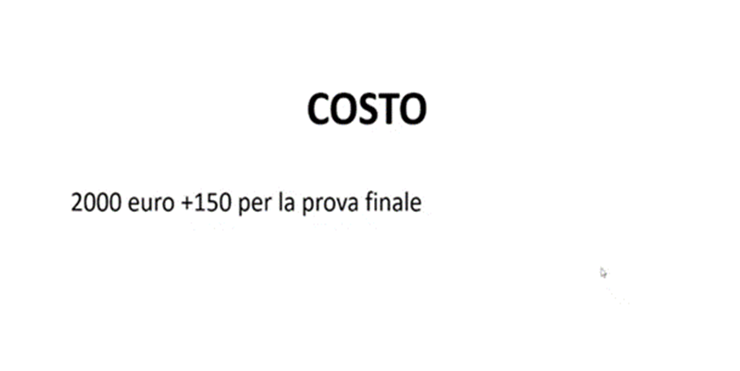 1) Prezzo non convenzionabile
2) Non si deve pagare una sede d’esame
3) Rateizzabile in quattro rate
I nostri recapiti
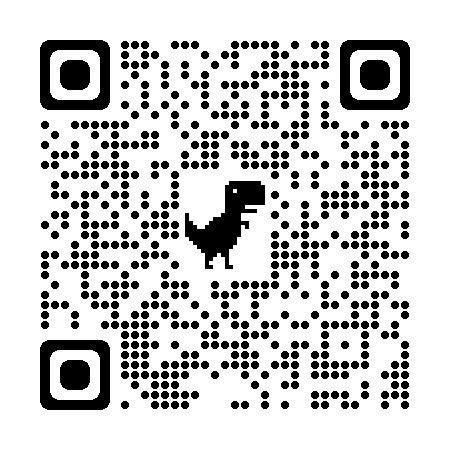 +393515382794
info@uni-work.it
www.uni-work.it
Per ulteriori
 informazioni compila il forum
https://go.uni-work.it/l/987082/2022-08-25/5r5hdb